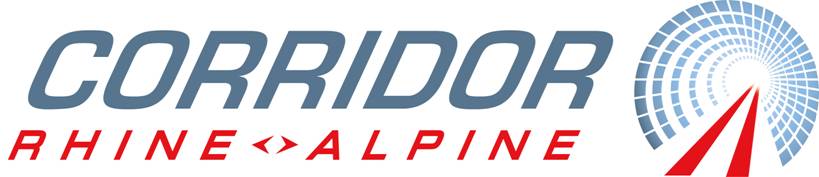 The RFC Network User Satisfaction Survey 2020Report for RFC1
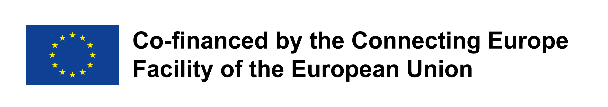 1
Study Design
RFC USER SATISFACTION SURVEY 2020
CONTENT
2
Satisfaction with the RFC Network
3
Sample Description
4
Summary
27 January 2021
2
01 STUDY DESIGN
HOW THE SURVEY WAS SET UP
SURVEY DESIGN
11 respondents II 14 evaluations*
Computer Aided Web Evaluations (using the online tool Survio)
Contacts (e-mail address) delivered by RFCs
44 e-mail invitations sent
Field Phase: 24th September to 23rd October 2020


* One respondent is counted multiple times if his/her organisation uses and responded for multiple corridors.Therefore the number of evaluations is higher than the number of respondents.
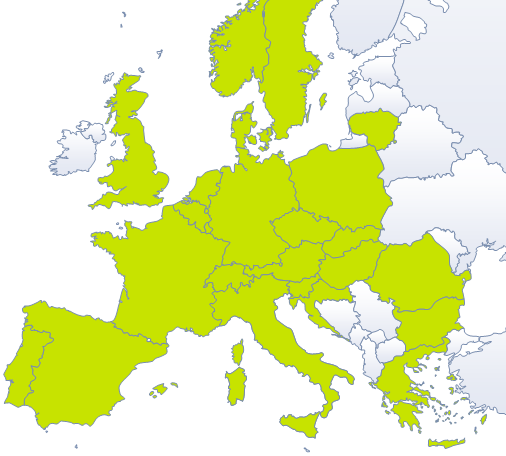 SATISFACTION & RESPONSE
100%
positive feedback
Port authority
*Answers given were very satisfied, satisfied and slightly satisfied.
Railway Undertaking (RU)
2019
14
Terminal operator
Terminals & Ports
Non-RU applicant
evaluations
Railway Undertaking (RU)
Non-RU applicant
This is a decrease in evaluations of 26% compared to the previous year.
Respondents 2019: 19
RESPONSE RATE
Number of responses 2019 vs. 2020
Compared to the previous year
Invitations vs. Evaluations ratio
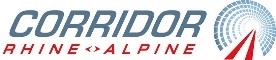 02 SATISFACTION WITH THE RFC 1
EXPLANATORY CHART FOR TOPIC-RELATED QUESTIONS
Priority areas
2
These are answer options in the survey. Respondents could chose as many options as they like. Choosing „generally satisfied“ does not exclude the option to also choose other answers.
On the left hand side you find the question as asked in the survey.
1
Which topics related to RFC Infrastructure are the priority areas for improvement according to your opinion?
Answered by: RUs/non-RUs, Terminals/Ports
sample size = 14
3
In green fields, a brief summary of the main findings on the question is presented.
Focus on
7%
1 Infrastructure capacity

2 Measures to improve 
infrastructure standards

3 Infrastructure parameters
chose generally satisfied, improvement is appreciated
SATISFACTION WITH RFC 1
Overall, how satisfied are you as a user of the RFC? 
Answered by: RUs/non-RUs, Terminals/Ports
sample size = 14
100%
33%
Generally satisfied
Increase of satisfaction
*Answers given were very satisfied, satisfied and slightly satisfied.
OTHER COMMENTS:
RFC 1:
We welcome the fact that RFC 1 is proactive in TCR Tool testing, but we miss support for resolving the train length problem on the Viersen – Venlo cross-border section. Although this line is not (yet) official part of the corridor, it is currently and, in the future, very important as a bypass for the Emmerich – Oberhausen line.
Negative: RFI attitude with regard to PCS usage, not harmonized procedure for partial offer (“fake” offers in PCS), lacking acceptance for PCS.
Positive: TCR tool testing / negative: miss support for resolving the train length problem on the Viersen – Venlo cross-border section. Although this line is not (yet) official part of the corridor, it is currently and, in the future, very important as a bypass for the Emmerich – Oberhausen line.
Efforts are done towards contingency and new products but should be more customer oriented and pushed towards capacity and coordination of works.
Good cooperation between all IM involved.
TCR on some sections and quality of arrival of trains at terminal to be improved.
SATISFACTION WITH INFRASTRUCTURE
Priority areas
Which topics related to RFC Infrastructure are the priority areas for improvement according to your opinion?
Answered by: RUs/non-RUs, Terminals/Ports
sample size = 14
Focus on
7%
1 Infrastructure capacity

2 Measures to improve 
infrastructure standards

3 Infrastructure parameters
chose generally satisfied, improvement is appreciated
OTHER COMMENTS:
RFC 1:
Interoperability+harmonization borders / infra standards on RFC and re-routings / proactive coordination and RU information-consultation on TCRs (several mentions)
Interoperability+harmonization at borders / infra standards + their availability on re-routings / Milano-Bologna line should be part of RFC1
Some bottlenecks on the corridor make it impossible or very difficult for the RU to manage arrivals on time
SATISFACTION WITH TCR
Priority areas
Which areas of the coordination of planned temporary capacity restrictions (TCR) on the RFC are the priority areas for improvement according to your opinion? 
Answered by: RUs/non-RUs, Terminals/Ports
sample size = 14
Focus on
21%
1 Quantity of alternative offers

2 Timetable of alternative offers
chose generally satisfied though  improvement is appreciated
OTHER COMMENTS:
RFC 1:
Annex VII to 2012/34: implementation of mandatory consultation of RUs in all TCR process phases / definition of RFC role (several mentions)
Alternatives for Profile P400 and crucial bottlenecks. Still perspective on the whole stretch intern. trains. It has improved, though not on point yet
As a terminal operator, it is not clear which of the aforementionned indicator is the right one, quantity, quality or time-table of the alternative of
INVOLVEMENT IN CAPACITY REQUESTS VIA THE C-OSS
COMMENTS
..... .. ......... ........ ............ ...
78%
. . .
Yes
Reasons for not ordering                                 via the C-OSS:
Compared to the past year it has been a 1 % decrease*.

* 3 new corridors included in 2020
Ordering is initiated by holder of the contract, in most cases DB Cargo AG
Main traffic is split at IT/CH border (single wagon load), good coordination within RUs, RFI not relying on PCS
Were you involved in a request for corridor capacity via the C-OSS as a leading or participating applicant/RU?
Answered by: RUs/non-RUs
sample size = 9
ALL REASONS FOR NOT ORDERING VIA THE C-OSS:
RFC 1:
Main traffic is split at IT/CH border (single wagon load), good coordination within RUs, RFI not relying on PCS
Ordering is initiated by holder of the contract, in most cases DB Cargo AG
IMPROVEMENT OF RFC COMMERCIAL OFFER
Priority areas
In the current RFC commercial offer, which are the priority areas for improvement according to your opinion?
Answered by: RUs/non-RUs
sample size = 9
Focus on
11%
1 PaP related topics
chose generally satisfied though  improvement is appreciated
OTHER COMMENTS:
RFC 1:
Timetables and parameters (e.g. loading gauge and train weight) better fitting to RU needs / priority in operations (e.g. in case of disturbances)
Care for PAP Losers!
SATISFACTION WITH TRAIN PERFORMANCE MANAGEMENT
Priority areas
Which aspects of the Train Performance Management (TPM) activities are the priority areas for improvement according to your opinion?
Answered by: RUs/non-RUs, Terminals/Ports
sample size = 14
Focus on
14%
1 RU/terminal improvement

2 Efficiency of measurestaken to improve punctuality
chose generally satisfied though  improvement is appreciated
OTHER COMMENTS:
RFC 1:
Monthly Corridor Performance Report, no train-by-train.
RU involvement preferable on RFC level instead of bilateral working groups as only this could lead to concrete measures (several mentions).
Transparent involvement of all parties (incl. operators, shippers).
SATISFACTION WITH INTERN. CONTINGENCY MANAGEMENT
Priority areas
Regarding the implementation of the process outlined in the International Contingency Management (ICM) handbook which are the priority areas for improvement according to your opinion? 
Answered by: RUs/non-RUs
sample size = 9
Focus on
0%
1 Quality and usability of    re-routing scenarios

2 implementation of new    processes
chose generally satisfied,improvement is appreciated
OTHER COMMENTS:
RFC 1:
Further work on RU-ICM-handbook and merge into a sector handbook (several mentions)
Measures to show and improve capacity bottlenecks on rerouting lines
SATISFACTION WITH RU/TERMINAL ADVISORY GROUP
Priority areas
Which aspects of the RU Advisory Group/Terminal Advisory Group (RAG/TAG) are the priority areas for improvement according to your opinion?
Answered by: RUs/non-RUs, Terminals/Ports
sample size = 14
Focus on
36%
1 consideration of AG’s opinion   In the MB

2 consideration of AG’s opinion  In the ExB

3 organization of meetings
chose generally satisfied though  improvement is appreciated
OTHER COMMENTS:
RFC 1:
Positive to have possibility to hold on-line RAG meetings. Future presence meetings should be coordinated with other RFCs to reduce travel effort
Formation and output of concrete projects
COMPANY PARTICIPATION IN RAG TAG MEETINGS
93%
Yes
Does your company regularly attend RAG/TAG meetings?
Answered by: RUs/non-RUs , Terminals/Ports
sample size = 14
SATISFACTION WITH COMMUNICATION SERVICES
Priority areas
Which of the following statements on the communication services of the RFC are the priority areas for improvement according to your opinion?
Answered by: RUs/non-RUs, Terminals/Ports
sample size = 14
Focus on
29%
1 information provided on CIP

2 information on RFC website
chose generally satisfied though  improvement is appreciated
OTHER COMMENTS:
RFC 1:
Precise information about targeted implementation of ERTMS and TEN-T parameters
TCR Tool / proactive customer service on capacity products (email+phone) / targeted infra parameters (ERTMS, 740-m-network) several mentions
SATISFACTION WITH QUALITY OF INT. PATH OFFER
RFC specific question 1
How satisfied are you with the quality of the international path offer on RFC Rhine-Alpine?
Answered by: RUs/non-RUs
sample size = 9
66%
chose generally satisfied though  improvement is appreciated
INVOLVEMENT IN TT-REVIEW TTR PROJECT
Current topic 1: Role of the RFCs and C-OSS
Current topic 1: Regarding the timetable review TTR project, what do you see as role for the RFCs and the C-OSS in particular?
Answered by: RUs/non-RUs
sample size = 9
OTHER, COMMENTS

RFCs should steer the process centrally and monitor the correct execution of the process by IMs. The capacity model must reserve enough capacity for international trains.
0%
No role

No involvement of the RFCs & C-OSS needed
OTHER COMMENTS:
ALL:
Steer + monitor correct execution of the process by IMs / ensure that capacity models reserve enough capacity for international freight on each route
RFCs should: steer+monitor the correct execution of the process by IMs / ensure that capacity model reserve enough capacity for freight on each route (mentioned 2 times)
CUSTOMER INFORMATION PLATFORM
Current topic 2: priority areas of improvement of the CIP
Which aspects of the Customer Information Platform (CIP) services are the priority areas for improvement according to your opinion?
Answered by: RUs/non-RUs , Terminals/Ports
sample size = 14
OTHER, COMMENTS

Utility of CIP should be reeplained.
I don’t use it often.
14%
chose generally satisfied though  improvement is appreciated
OTHER COMMENTS:
ALL:
Completeness + reliability of infra data / precise info on targeted implementation ERTMS + 740-m-network / PaP route searching.
Complete and reliable infra data / targets for implementation of infra parameters (ERTMS + 740-m-network) / PaP route construction / O/Dselection list.
Complete and reliable infra data / perspectives for implementation of ERTMS and TEN-T parameters / PaP route plannin / O/D selection from list.
ICM re-routing integration on a map.
Please update to state of the art IT.
utility of CIP should be reeplained.
I dont use it often.
NEW USER SATISFACTION SURVEY
Current topic 3: Agreement on statements
On which statements regarding this survey can you agree?
Answered by: RUs/non-RUs , Terminals/Ports
sample size = 14
OTHER, COMMENTS

Survey every 2 or 3 years should be enough / should be possible to answer for more than on RFC at a time
Always provide free text.
50%
Easy to complete
survey
OTHER COMMENTS:
ALL:
Survey every 2 or 3 years should be enough / should be possible to answer for more than on RFC at a time like the previous format (for DBC Group 43 surveys to fill out!) (mentioned several times)
Always provide free text.
03 SAMPLE DESCRIPTION
SAMPLE DESCRIPTION
Target group
Included in terminals in 2019
“To which of the following type of target groups does your company belong?"
sample size = 14; 19;
One respondent is counted multiple times if his/her organization uses multiple corridors
04 SUMMARY
SUMMARY – SATISFACTION RATING OF EACH TOPIC
All respondents
General satisfaction with each topic
This question was not asked in all topics of the survey
Answered by: RUs/non-RUs, Terminals/Ports
Different sample sizes on every topic
16%
average of each topic, respondents used the answer ‘generally satisfied’
SUMMARY – OTHER
All respondents
Other was chosen as an answer and a comment was given
A specific answer or comment was given
Answered by: RUs/non-RUs, Terminals/Ports
Different sample sizes on every topic
31%
OTHER, COMMENTS

The respondents could choose the answer ‘other’ and then could add feedback in their own words which gives a more direct option to receive concrete feedback.
average of each topic, respondents used the option ‘other’ to give an open answer.
SUMMARY – WISH FOR IMPROVEMENT
All respondents
FOCUS TOPICS
Focus topics chosen
Answered by: RUs/non-RUs, Terminals/Ports
Different sample sizes on every topic(answered by RUs&Terminals 14, answered by RUs only 9)
LESS URGENT
SUMMARY – TOP 10 FOCUS TOPICS
All respondents
Top 10 of focus topics chosen
Answered by: RUs/non-RUs, Terminals/Ports
Different sample sizes on every topic(answered by RUs&Terminals 14, answered by RUs only 9)
3 Most 
important topics
ICM quality & usability of re-routing scenarios
Infrastructure capacity
TPM – RU/terminal involvement